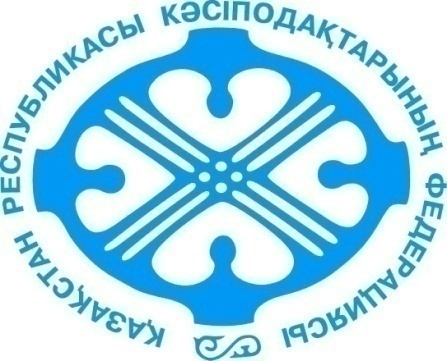 ВЫСТУПЛЕНИЕ 
ЗАМЕСТИТЕЛЯ ПРЕДСЕДАТЕЛЯ ФЕДЕРАЦИИ ПРОФСОЮЗОВ РК 
 АМАНДЫКОВА К.Я. НА СУБРЕГИОНАЛЬНОЙ ВСТРЕЧЕ НА ТЕМУ: «ДЕЙСТВИЯ ПРОФСОЮЗОВ В УСЛОВИЯХ НЕФОРМАЛЬНОЙ ЗАНЯТОСТИ»
Иссык-Куль, 2013 год
СОЦИАЛЬНО-ЭКОНОМИЧЕСКИЕ ПОКАЗАТЕЛИ РК
Показатели
2012 год
2
Уровень безработицы в отдельных странах мира
3
3
Самостоятельно занятые по отдельным странам мира
4
ПРОГРАММЫ  РЕАЛИЗУЕМЫЕ  В  РЕСПУБЛИКЕ  КАЗАХСТАН
Программа по форсированному индустриально-инновационному развитию Республики Казахстан на 2010-2014 годы;

Дорожная карта занятости 2020;

Программа «Производительность 2020»;

Программа по развитию машиностроения в Республике Казахстан на 2010-2014 годы;

Программа развития образования Республики Казахстан на 2011-2020 годы;

Программа «Информационный Казахстан-2020» и др.
5
ОХВАТ  КОЛЛЕКТИВНЫМИ  ДОГОВОРАМИ
6
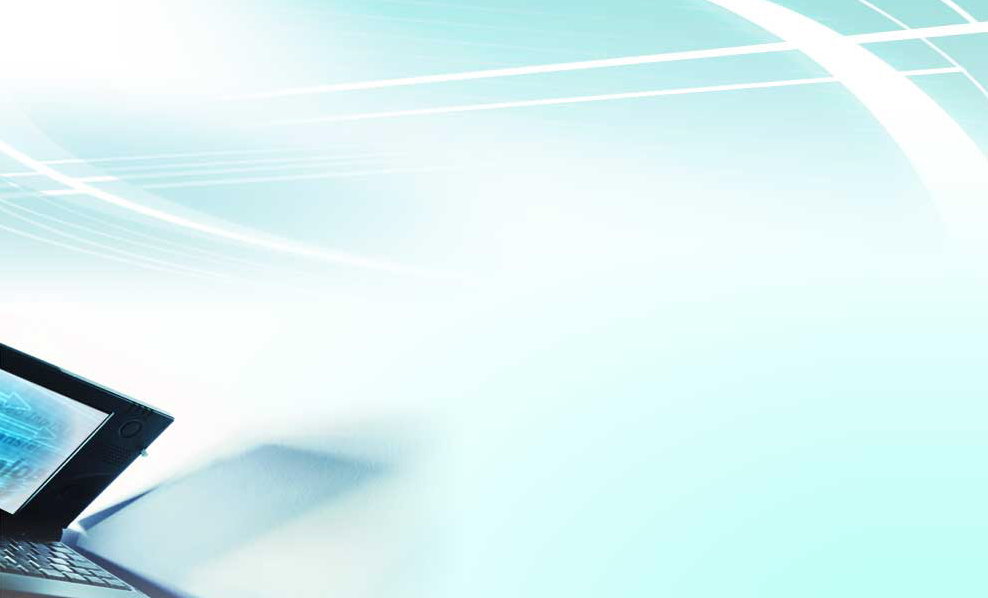 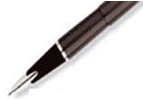 Благодарю за внимание!